UF05-Critical Thinking
WEEK 11 – PART 11b
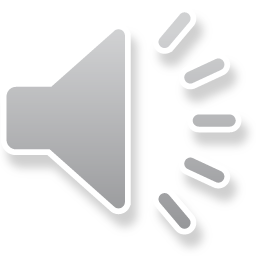 Aims: Lecture 11beek 1 Aims
To review the online lecture videos from week 5 
To review critical reading and how it compares to everyday reading
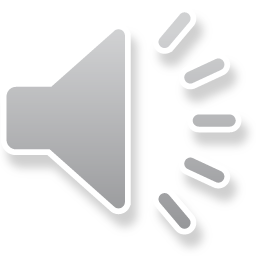 Final Exam Countdown
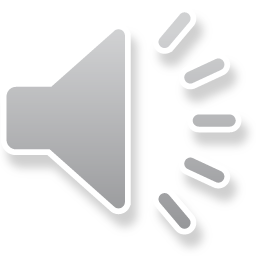 What is Critical Reading?  Aims
Define it in two sentences.
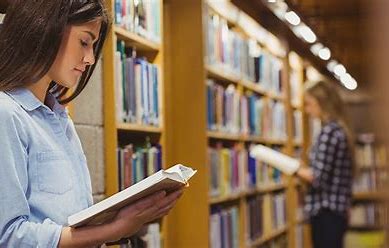 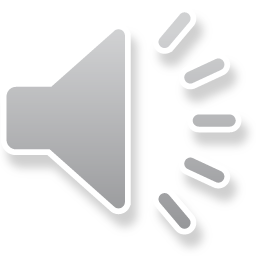 Critical Reading
“Critical reading requires you to focus your attention much more closely on certain parts of a written text, holding other information in mind.  As it requires analysis, reflection, evaluation and making judgements.  It usually involves slower reading than that used for recreational reading or for gaining general background information”  (Cottrell, 2017, p.129).
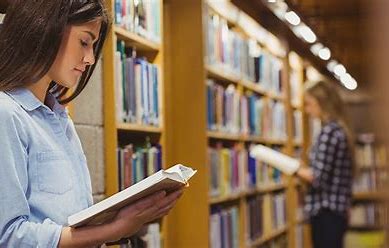 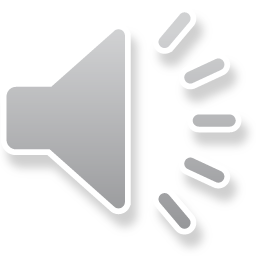 Critical Reading
A process of ..

R_______               R_______              Q________             E________
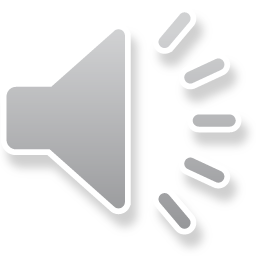 Critical Reading
A process of ..

Reading               Reflecting              Questioning             Evaluating
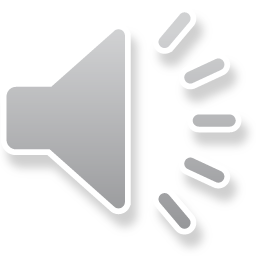 Critical Reading
What makes Critical Reading different from everyday reading?
Do you remember the first four factors defined by the University of Toronto?
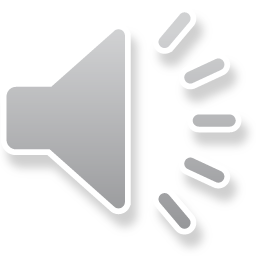 Critical Reading
What makes Critical Reading different from everyday reading?
Do you remember the first four factors defined by the University of Toronto?

Purpose  -  Activity  - Focus - Questions
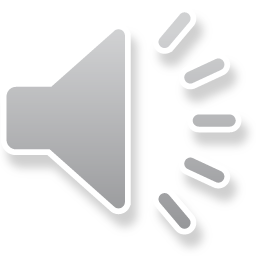 Critical Reading
Everyday Reading   V  Critical Reading
Purpose		
Activity
Focus
Questions
?
?
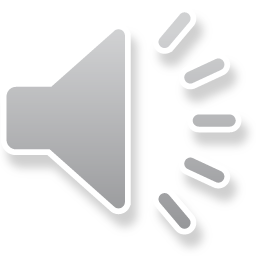 Critical Reading
Everyday Reading   V  Critical Reading
Purpose		
Activity
Focus
Questions
To get a basic understanding 
Absorbing/understanding
What a text says
What is the text saying?
What information can I gather?
?
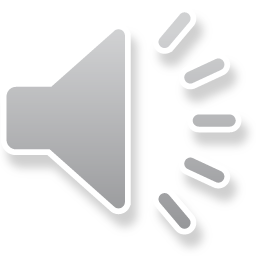 Critical Reading
Everyday Reading   V  Critical Reading
Purpose		
Activity
Focus
Questions
To get a basic understanding 
Absorbing/understanding
What a text says
What is the text saying?
What information can I gather?
?
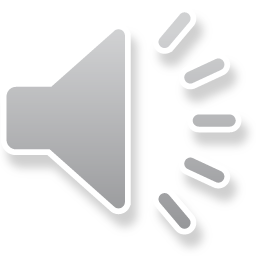 Critical Reading
Everyday Reading   V  Critical Reading
Purpose		
Activity
Focus
Questions
To get a basic understanding 
Absorbing/understanding
What a text says
What is the text saying?
What information can I gather?
To form judgements about how a text works
Analysing/interpreting/evaluating
What a text does and means
How does the text work?  What kinds of reasoning and evidence are used?
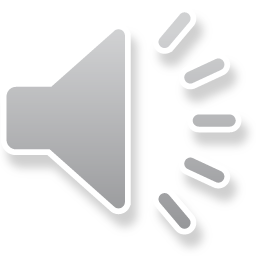 Critical Reading
Everyday Reading   V  Critical Reading
Purpose		
Activity
Focus
Questions

5.Direction  		?			                      		?
To get a basic understanding 
Absorbing/understanding
What a text says
What is the text saying?
What information can I gather?
To form judgements about how a text works
Analysing/interpreting/evaluating
What a text does and means
How does the text work?  What kinds of reasoning and evidence are used?
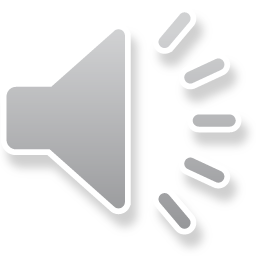 Critical Reading
Everyday Reading   V  Critical Reading
Purpose		
Activity
Focus
Questions

5.Direction  WITH the text					AGAINST the text
                      (simply accepting it is right)             (questioning the arguments and assumptions)
To get a basic understanding 
Absorbing/understanding
What a text says
What is the text saying?
What information can I gather?
To form judgements about how a text works
Analysing/interpreting/evaluating
What a text does and means
How does the text work?  What kinds of reasoning and evidence are used?
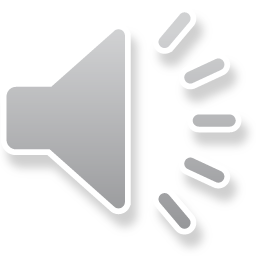 What is Critical Reading?  Aims
Review your definition in two sentences.
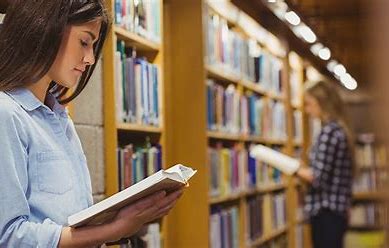 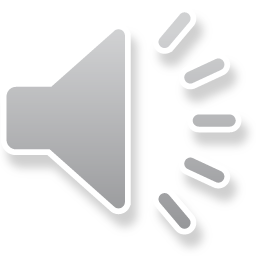 Conclusions
Critical Reading is significantly different from everyday reading
Critical Reading is likely to be slower and take longer as it is a more in-depth process
Critical Reading involves analysing the text, examining its parts.
Reading critically involves a range of activities such as analysing, questioning and evaluating
Everyday reading is a more passive form of reading whereas Critical Reading takes a much more active approach.
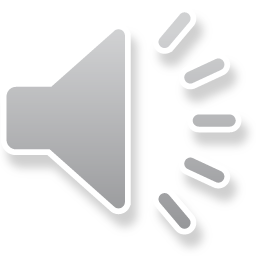 Summary
We have ….
reviewed the online lecture videos from week 5 
reviewed critical reading and how it compares to everyday reading
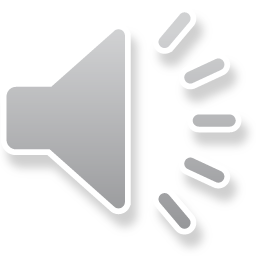 Thank you!
Next Lecture: Week 11 Part 11c
UF05-Critical Thinking
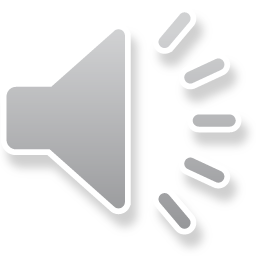